Figure 5. Responses of 4 representative units with best ITDs outside the ethological range. All examples had high ...
Cereb Cortex, Volume 26, Issue 2, February 2016, Pages 656–668, https://doi.org/10.1093/cercor/bhu230
The content of this slide may be subject to copyright: please see the slide notes for details.
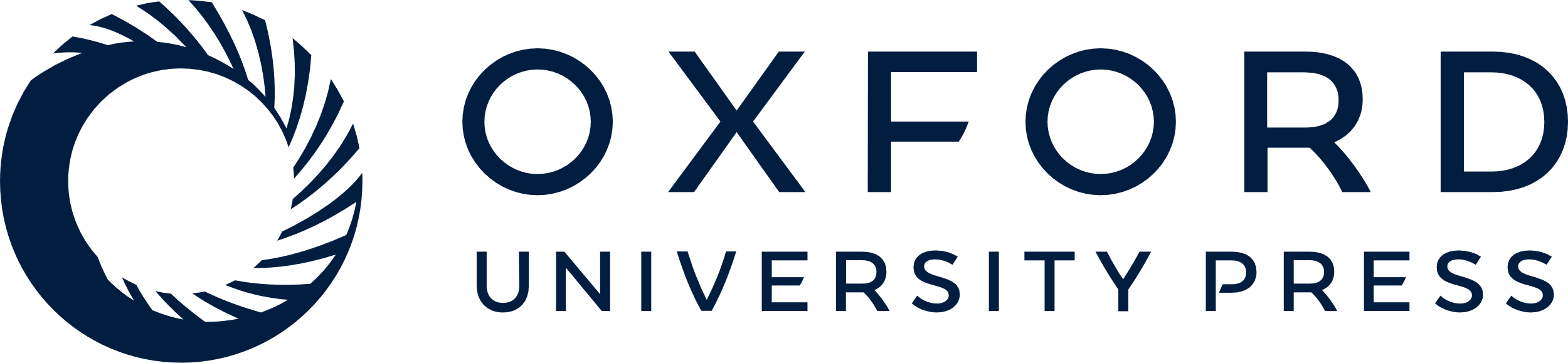 [Speaker Notes: Figure 5. Responses of 4 representative units with best ITDs outside the ethological range. All examples had high modulation depths (MD >0.55). Same display conventions as Figure 4. (A) A small cluster; 128 Hz modulation on a 2-kHz tone carrier; best ITD of L450 μs; width 1050 μs; ITD dynamic range of 1050 μs. (B) A well-separated unit; 64 Hz modulation on noise carrier centered at 6.8 kHz; best ITD of R900 μs; width 1650 μs; ITD dynamic range of 1650 μs. (C) A well-separated unit; 128 Hz modulation on noise carrier centered at 13.4 kHz; best ITD of R1350 μs; width 3150 μs; ITD dynamic range of 2550 μs. (D) A well-separated unit; 128 Hz modulation on noise carrier centered at 6.5 kHz; best ITD of R1200 μs; width 1000 μs; ITD dynamic range of 1000 μs.


Unless provided in the caption above, the following copyright applies to the content of this slide: © The Author 2014. Published by Oxford University Press. All rights reserved. For Permissions, please e-mail: journals.permissions@oup.com]